Сова.
Презентацию подготовила ученица 7 класса Толстикова Настя.
История возникновения соленого теста
В Древнем Египте несколько тысяч лет назад были известны десятки различных сортов хлеба. А древние инки приносили в жертву богам фигурки людей и животных из теста.
В современном мире высоко ценятся изделия, выполненные своими руками. Изделия из соленого теста популярны и используются различными слоями населения. В нашей стране даже малыши в детских садах занимаются с соленым тестом.
Для совы, мне понадобилось:
- соленое тесто;
- стеки;
- нож;
- маникюрные ножницы;
- бесцветный лак (быстросохнущий);
- краски и кисти;
- спил дерева;
- клей «Момент»;
- кусочек кожи и тесьма;
- веточки и шишки;
- полимерный универсальный клей;
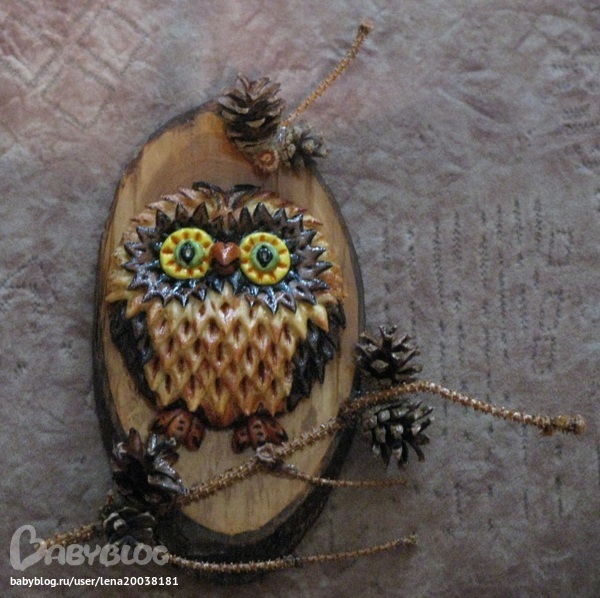 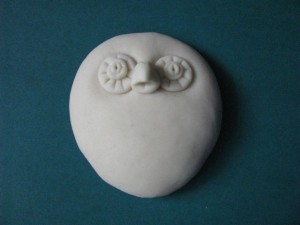 Из соленого теста катайте шар и сожмите его между ладонями. Овальной лепешке нужно придать выпуклую форму. Пальцами или стеком, вам нужно сделать два  углубления, для будущих глаз совы. Затем смочите эти углубления водой и прикрепите туда глаза. Сначала не большие лепешки из теста, а затем не большие шарики, это будут зрачки. Стеком придайте глазам нужную форму. Так же из теста сделайте клюв.
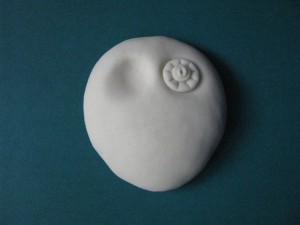 Для дальнейшего.
Затем, из маленьких кусочков соленого теста, вам нужно сделать лапки, а затем приклеить их к туловищу. Не стоит забывать смачивать водой те места, куда вы будете крепить детали совы.
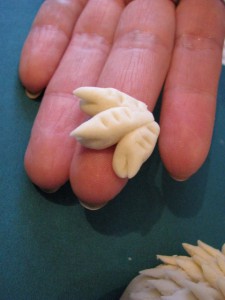 За тем сделайте клюв и прицепите его к телу.
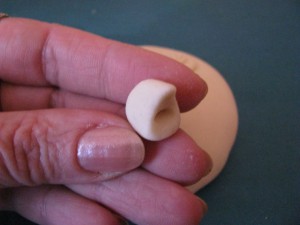 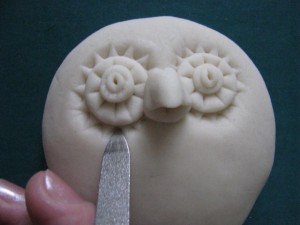 С помощью маникюрных ножниц , делаем «перья» для совы.
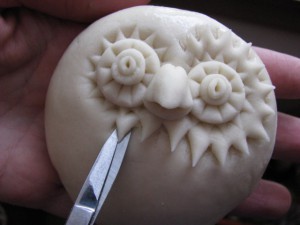 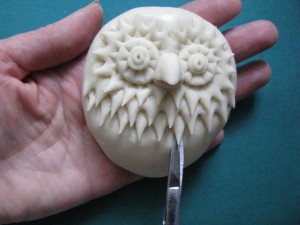 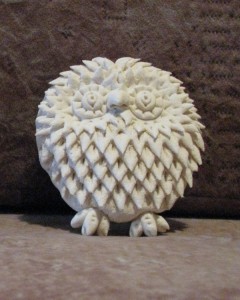 Теперь сову нужно покрасить краской. После того, как краска полностью высохнет, нужно покрыть изделие бесцветным лаком который быстро сохнет.
Приступаем к завершающему этапу для создания всей композиции.
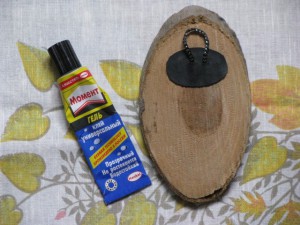 Затем вам нужно приклеить к вашей сове, а точнее к ее лапкам веточки, а на саму веточку мелкие шишки. Теперь всю эту композицию приклейте к дереву. Для приклеивания, используйте полимерный универсальный клей. Ваша поделка готова.